Didaktik des Deutschen II
Johannes Köck  koeck@mail.muni.cz
Sommersemester 2018
3. Einheit 
06.03. 2018
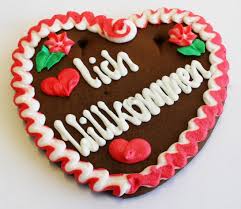 WISSENSGRUNDLAGEN FÜR DAS VERSTEHEN

Weltwissen
Kenntnis des Sprachsystems: Sprachwissen 
Kenntnis des sprachlichen Kontextes: was wurde früher gesagt, was wird noch gesagt?
Persönliches Wissen: Kenntnis der Situation(Umgebung, Personen)
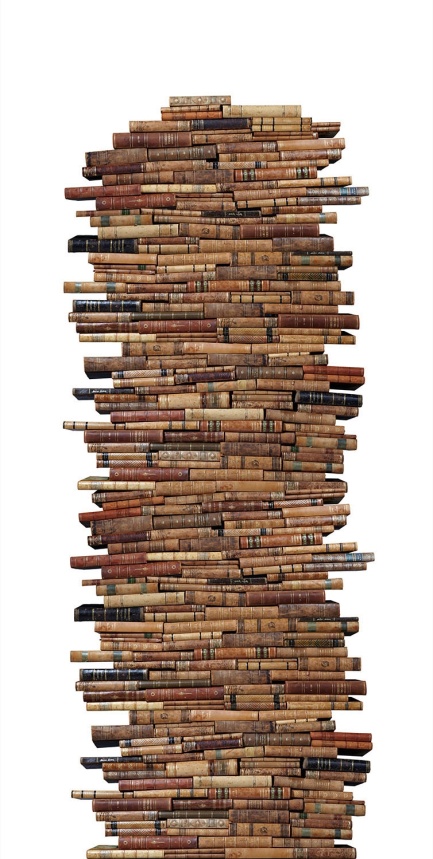 WAS HEISST LESEN/REZEPTION IM FSU?

Bedeutung identifizieren
Wissen aktivieren
Zusammenhänge finden (Bekanntes mit 
Unbekanntem verknüpfen)
Sinn geben
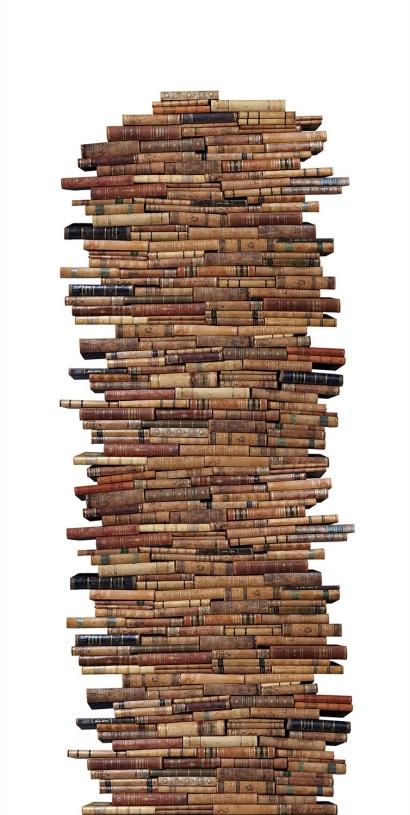 LESEN
Ist ein  Mittel zum Fremdsprachenerwerb

erfolgt durch Input

führt zu Autonomem Lernen

ist ein Prozess von Wahrnehmen und Verstehen, 
der Wahrnehmung geht die Identifikation einer Bedeutung voran

ist ein aktiver, geistiger, mentaler Prozess 
ist interaktiv .Interaktion zwischen einkommenden Daten und 
vorhandenen Kenntnissen (bottom up – top down)
Textschwierigkeit keine objektive Größe
LESEN FUNKTIONIERT DURCH

Hypothesen bilden auf Grund vorhandenen Wissens
Anwenden von Strategien:
Auswählen–Weglassen
Verallgemeinern–Verbinden
LESEN ist kein passiver, sondern ein sehr aktiver Vorgang

„Kilometer machen“ (Westhoff)
VERFAHREN ZUR ERSCHLIESSUNG VON TEXTEN:
LESESTRATEGIEN
Textsorte bestimmen und Leseerwartungen aufbauen,

Hypothesen bilden, Vorhersagen machen,

Textaufbau und Gliederung erkennen,

Fragen an den Text stellen,

Zusammenfassung
Herzen vs. Zitronen
Lesen Sie die Texte und verteilen Sie 2 Herzen 
(Texte, die Ihnen gefallen) 
und 2 Zitronen (Texte, die Ihnen nicht gefallen). Einen 
Text legen Sie zur Seite.
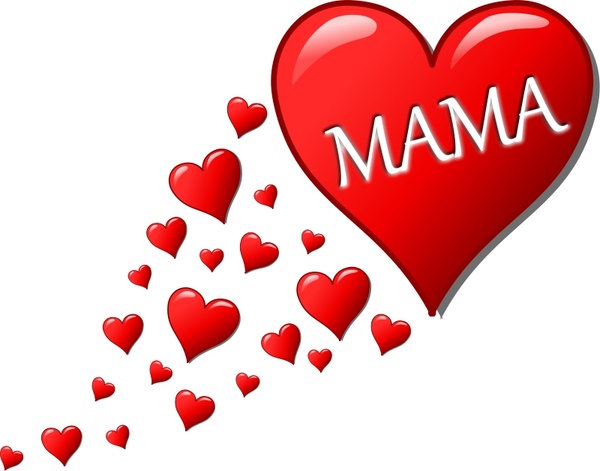 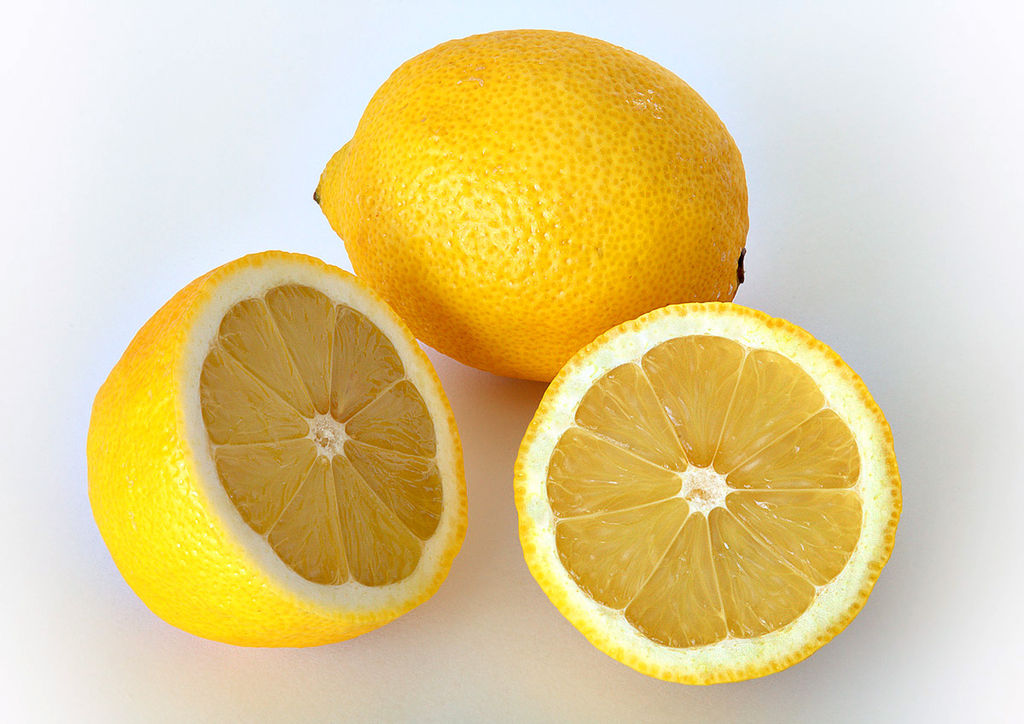 KRITERIEN FÜR DIE TEXTAUSWAHL
Sprache

Pointe, Witz

Layout

Interessante Inhalte

Persönlicher Zugang

Kompaktheit/Intensität

Länge

„Herkunft“
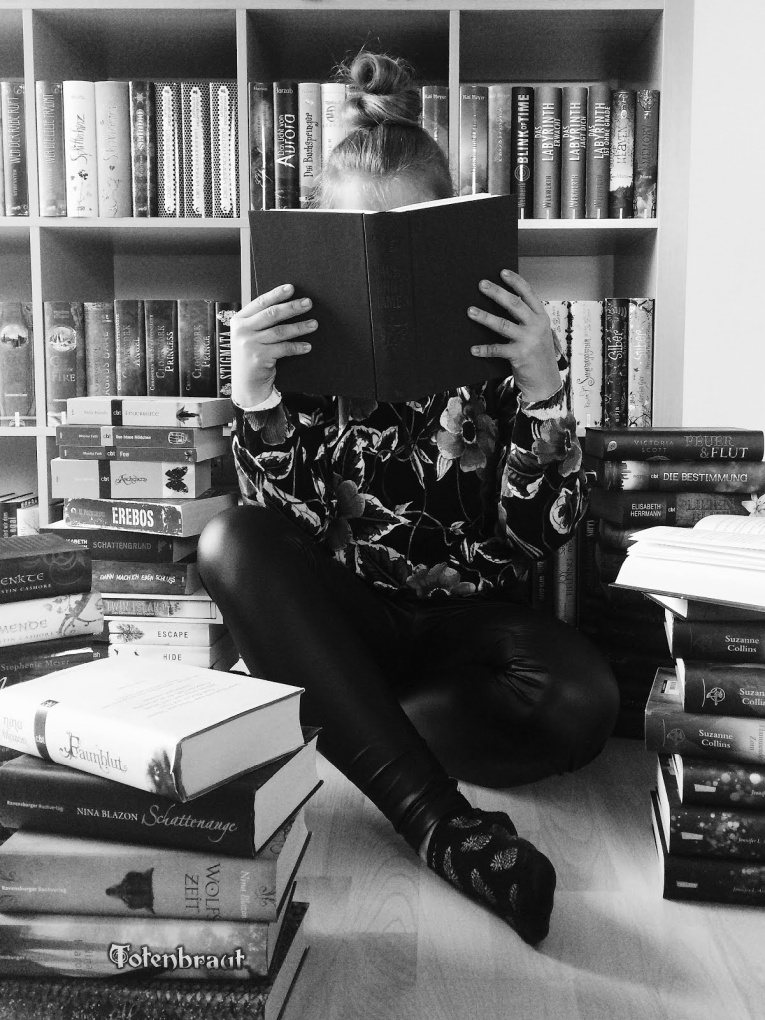 Hausaufgabe
Überlegen Sie sich lernenden-und textbezogene Kriterien für die Auswahl von Texten
Lesen „Vermittlung der Lesefertigkeiten“ (Exzerpt ½ Seite)
Bringen Sie einen Zitronen- und einen Herz-Text mit 
Überlegen Sie sich wie sie den Text im FU einsetzen könnten.
Frage 2: Methoden des Fremdsprachenunterrichts im Überblick 
1)Grammatik-Übersetzungs-Methode

An Latein orientiert/ Bildung durch Studium der alten Sprachen

Ziel: hohe Literatur lesen, Strukturen der Texte analysieren; Dominanz geschriebener Texte

Geistesbildung / Bildungselite

Zweisprachige Vokabellisten

Satzorientierung

Korrektheit

Deduktives Vorgehen, explizite Grammatikvermittlung 

L1 als Instruktionssprache

19. Jahrhundert: W. Vietor
lernerInnenbezogene Kriterien

Rücksichtnahme auf individuelle Kenntnisse, 

Vielfalt der Kontextbezüge, 

interessante Texte, Neues oder Bekanntes in verfremdeter 
Form, 

an Vorwissen anknüpfen,
Mitspracherecht bei der Auswahl von Texten.
textbezogene Kriterien

es sollten bevorzugt authentische Texte sein,

natürliche Komplexität, d.h. das Nebeneinander von komplexen 
und einfachen Sätzen, 

Themenvielfalt,

ästhetische Gestaltung,

Ausgewogenheit in der Länge,

jede Textart ist für den Einsatz  im FSU geeignet. 
Textsortenvielfalt!
lernzielbezogene Kriterien

man sollte nie zu viel mit einem Text erreichen wollen,

Texte sollten nicht (nur) als Impulsgeber benützt 
werden, sondern das Hauptziel ist die Sinnentnahme, 

Techniken und Strategien der Sinnentnahme anwenden.
Authentische Texte

haben eine Intention / Funktion, 
d.h. sie wollen etwas mitteilen

haben einen Adressaten in der  Realität

haben eine   bestimmte Form („Lay-out“)
haben eine für die Textsorte charakteristische Sprache/  charakteristischen Stil
AUTHENTISCHE LESETEXTE
Zeitungstexte
Literarische Texte
Werbetexte / Prospekte / Plakate
Hinweistafeln / Aufschriften / 
Verordnungen
Formulare
Fahrkarten / Fahrpläne
Speisekarten
Inserate / Anzeigen
Graphiken / Statistiken / Tabellen
......................................................
WIE WERDEN TEXTE GELESEN?
LESEZIELE UND LESESTILE

Überlegen Sie sich zwei bis drei Textsorten.
Mit welcher Absicht, zu welchem Zweck (Leseziel) lesen Sie diese?
In welcher Art und Weise, also wie (Lesestil)lesen Sie die Texte?
Leseinteresse: Worum geht es?
Leseziel: sich einen Eindruck verschaffen

Lesestil: Orientierendes Lesen

Überblick über Text und Textinhalt. (Überschriften, Abschnitteinteilung), 
bei Lesetexten sind u.U. Visualisierungen hilfreich).
Leseinteresse: Was ist wesentlich?
Leseziel: das Wesentliche erfassen
Lesestil: Kursorisches Lesen: 
Man folgt dem Textaufbau und versucht die wichtigsten Aspekte des Inhalts zu erfassen.
Leseinteresse: Was interessiert mich?
Leseziel: die relevante Information herausfinden
Lesestil: Selektives Lesen: 
Hier wird nach bestimmten Informationen oder/und 
Zeichen, wie Namen, Zahlen etc. gesucht.
Leseinteresse: Jedes Detail ist wichtig
Leseziel: genaues Wissen
Lesestil: TotalesLesen: 
Verstehen möglichst aller Informationen, jedes Detail 
   wird gelesen
Leseinteresse: Eine (kritische) Auseinandersetzung 
Leseziel: Eine Auseinandersetzung mit dem Text
Lesestil: Argumentatives Lesen: 
Eine intensive (kritische) Beschäftigung /Auseinandersetzung mitdem Textinhalt über den Akt des Lesens hinaus.
Leseinteresse: Ästhetischer Genuss 
Leseziel: Unterhaltung, Freude 
Lesestil: Ästhetisches Lesen: 
Ein Text wird ohne „Absicht“ gelesen.
AUTHENTISCHES LESEN
Individuelles Lesen (ca. 3-4 Minuten, je nach Länge des Textes)

Informationsaustausch (2er Gruppen)

Individuelles Lesen (ca. 3-4 Minuten)

Informationsaustausch (in neuer personeller  Zusammensetzung)

Individuelles Lesen (Unterstreichen von max. 5 Wörtern)

Informationsaustausch  Gemeinsames Wörterbuch

Individuelles Lesen Ev. Nochmals Informationsaustausch und gem. 
Wörterbuch
Abschließende individuelle Lektüre

KEINE Folgeübungen und Überprüfungsfragen!!!
ANALYTISCHES LESEN
Suche X im Bereich von:
Lexik
Syntax 
Semantik 
Pragmatik
Morphologie
Choreographie wie beim 
Authentischen Lesen
ARBEIT MIT LESETEXTEN/BEISPIELE
LESEFLÜSSIGKEIT ERWERBEN
durch gemeinsames und schnelles Lesen
Methode: Chorlesen
VORKENNTNISSE MOBILISIEREN
durch Antizipieren
Methoden:
Lückentext
Lückendiktat (Klopfdiktat)
vom Titel aus
vom Bild aus
Gedichte 

kann man __________
von ___________ bis ___________, 
im ___________ und am ___________,
beim __________ im _________ und  im ___________ sowieso.
Beim Warten auf 
___________, ___________ oder ___________ und           
beim ___________,
wenn man unbedingt muß. 
Im ___________, ___________, am ___________ – 
ein Gedicht hab ich 
immer zur Hand!
Aber am liebsten ___________
Gedichte 

kann man lesen
von morgens bis abends, 
im Bett und am Klo,
beim Spazieren im Park und  im Wald sowieso.
Beim Warten auf 
U-Bahn, Zug oder Bus und           
beim Zahnarzt,
wenn man unbedingt muß. 
Im Kaffeehaus, Thermalbad, am Strand – 
ein Gedicht hab ich 
immer zur Hand!
Aber am liebsten ___________
…
Schreiben Sie den Text zu Ende!
Suchen Sie passende Texte für folgende Situationen (aus):  nach dem Aufstehen, vor dem Einschlafen, für eine Liebeserklärung, für einen Abschied, für einen Kindergeburtstag, … 
Schreiben Sie einen Text nach diesem Muster: „Zeitungen/Musik/SMS/etc. kann man“
Was lesen Sie wann/in welcher Situation?
Stellen Sie Ihren Lieblingstext vor!
ANTIZIPIEREN vom Titel aus
ZEUGE Dieter
Worum könnte es in der Geschichte gehen?
Nennen Sie 3-4 Dinge, von denen Sie glauben, dass sie in der Geschichte vorkommen könnten
STRUKTURMERKMALE BEWUSST MACHEN 
durch das Erkennen von Aufbauprinzipien und Erzählstrukturen von Texten 
Methoden: Textrekonstruktion (Textpuzzle): 
schriftlich und mündlich

Story Board

Textskelett
SINN  KONSTITUIEREN

Globalaussagen von Texte erfassen: 
Text – Titel zuordnen

Wichtiges von Unwichtigem  unterscheiden: Bausteine einer  Geschichte vorgeben 
– ordnen lassen 
(Plot-Struktur), Vergleich mit dem  Ausgangstext (Expandieren)

Wichtiges von Unwichtigem  unterscheiden: 
informationsreiche Elemente  auswählen lassen: aus Stichworten 
– neuer Text (Reduzieren Expandieren)
LESEN ÜBERPRÜFEN

falsch –richtig
zuordnen: Was passt  zusammen?
Multiple Choice
Durch Überprüfen lernt man NICHT lesen!!!
Die unantastbaren Rechte der Lesenden
1. Das Recht nicht zu lesen.
2. Das Recht Seiten zu  überspringen.
3. Das Recht ein Buch nicht zu beenden.
4. Das Recht ein Buch mehrmals zu  lesen.
5. Das Recht irgendetwas zu lesen.
6. Das Recht in Phantasien zu  schwelgen.
7. Das Recht überall zu lesen.
8. Das Recht zu schmökern.
9. Das Recht laut zu lesen.
10. Das Recht zu schweigen.
(Daniel Pennac Wie ein Roman)
Herzen vs. Zitronen
Welche Texte habt ihr mitgebracht?
Überlegt euch Möglichkeiten der Didaktisierung
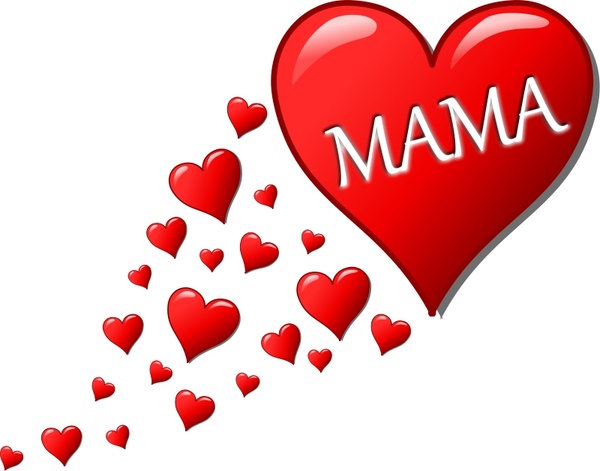 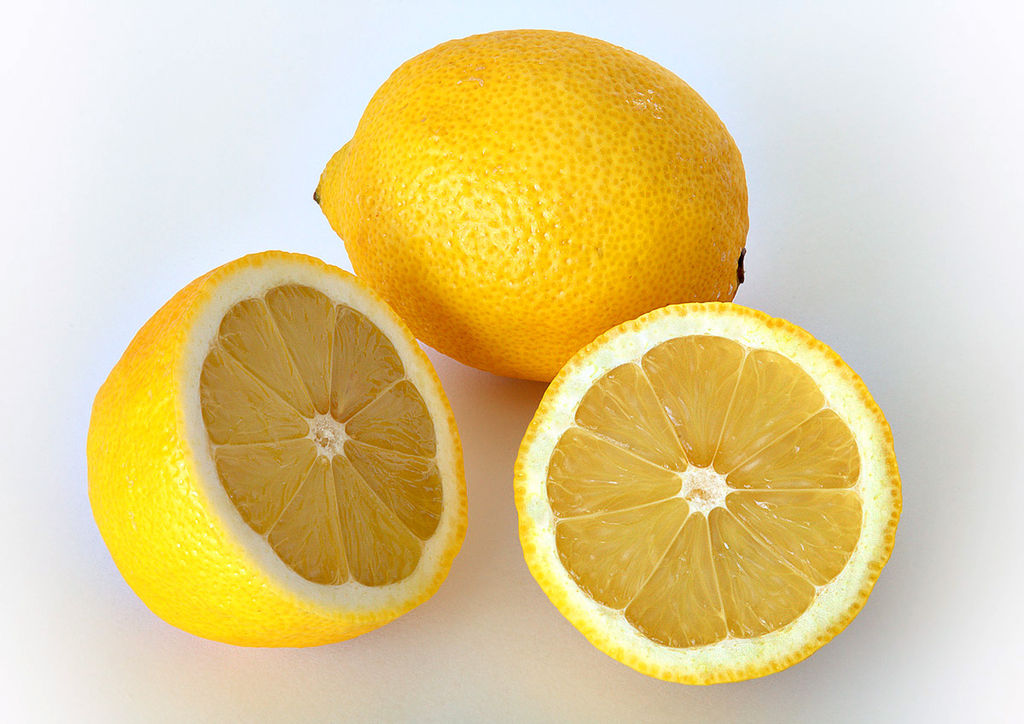